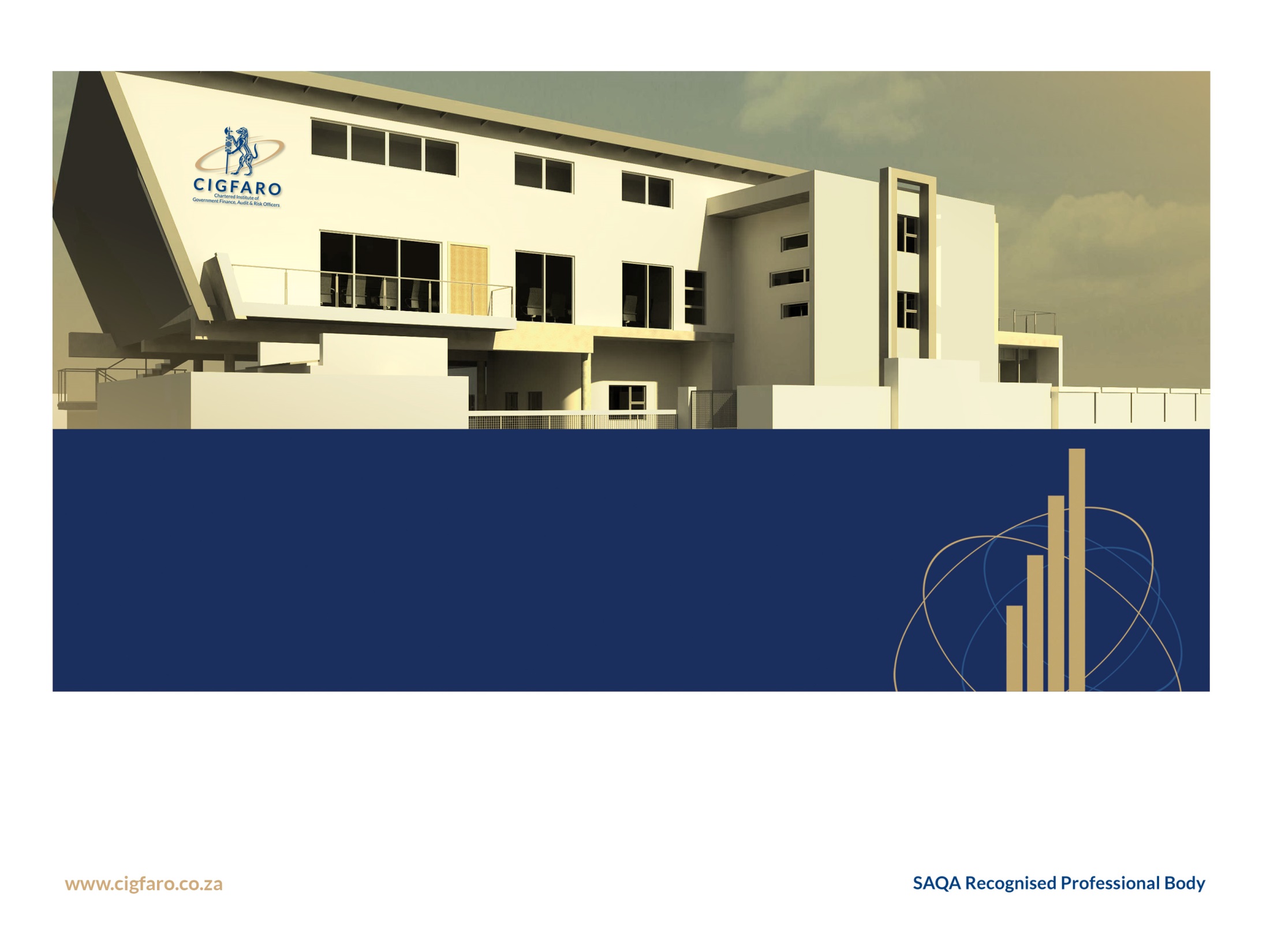 CIGFARO Mpumalanga Branch
4 August 2022
Cheryl Reddy
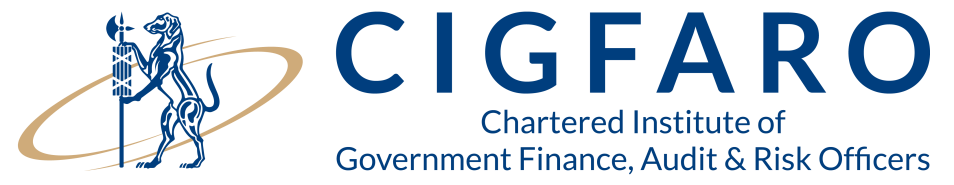 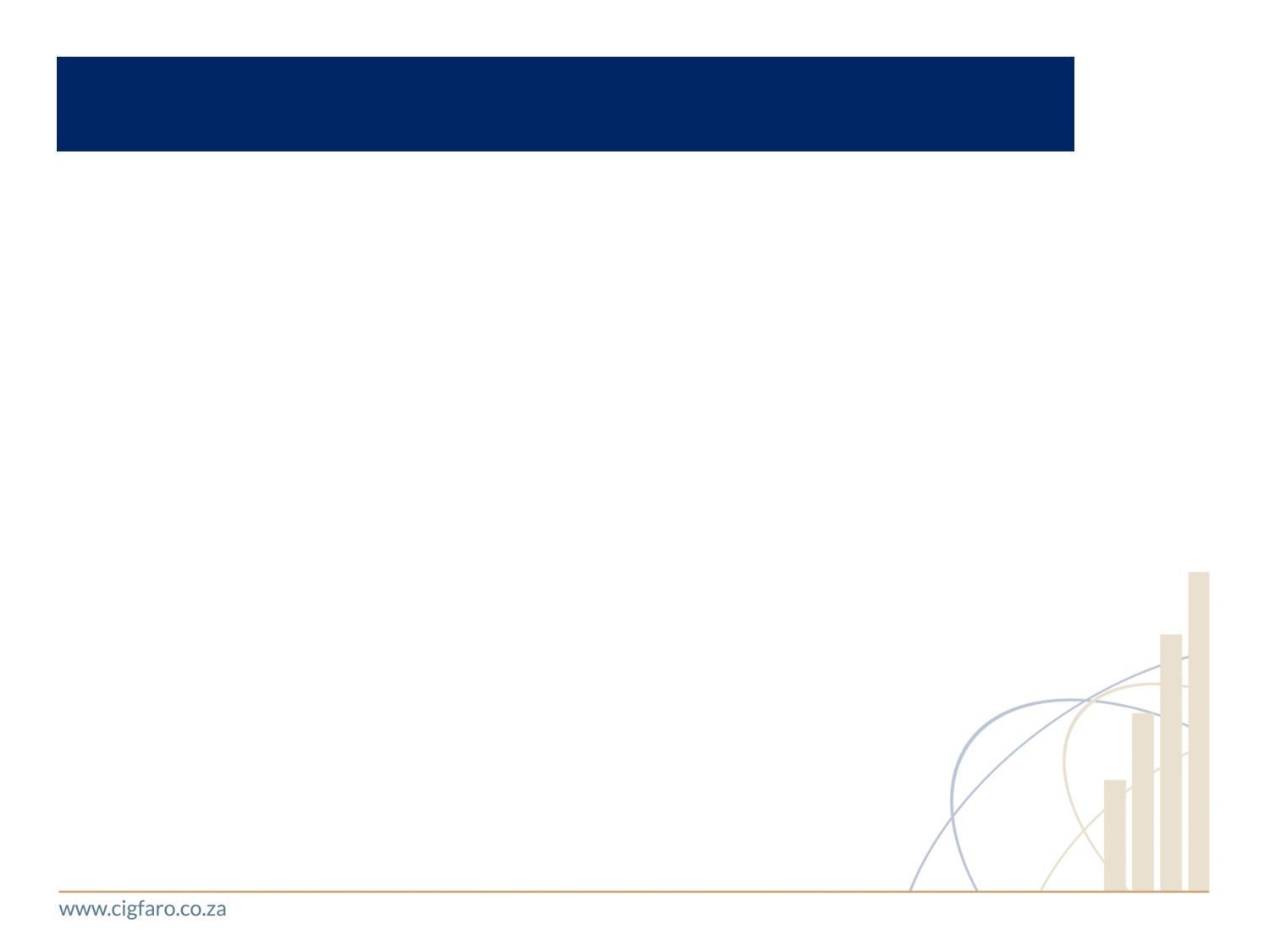 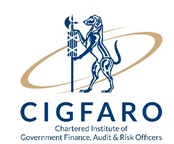 CIGFARO -  Introduction
A professional body for public sector Finance Audit and Risk officials;
Established in 1929;
Self Funding Recognised by the South African Qualification Authority (SAQA);
Membership-Based Professional Body;
9 Provincial Branches (Regions); 
A constructive role player in policy formulation processes in Public Sector Finance, Audit, Risk and Performance Management.
Membership Designations
[Speaker Notes: The Institute is a MEMBERSHIP BASE – NON-PROFITABLE – VOLUNTARY PROFESSIONAL BODY]
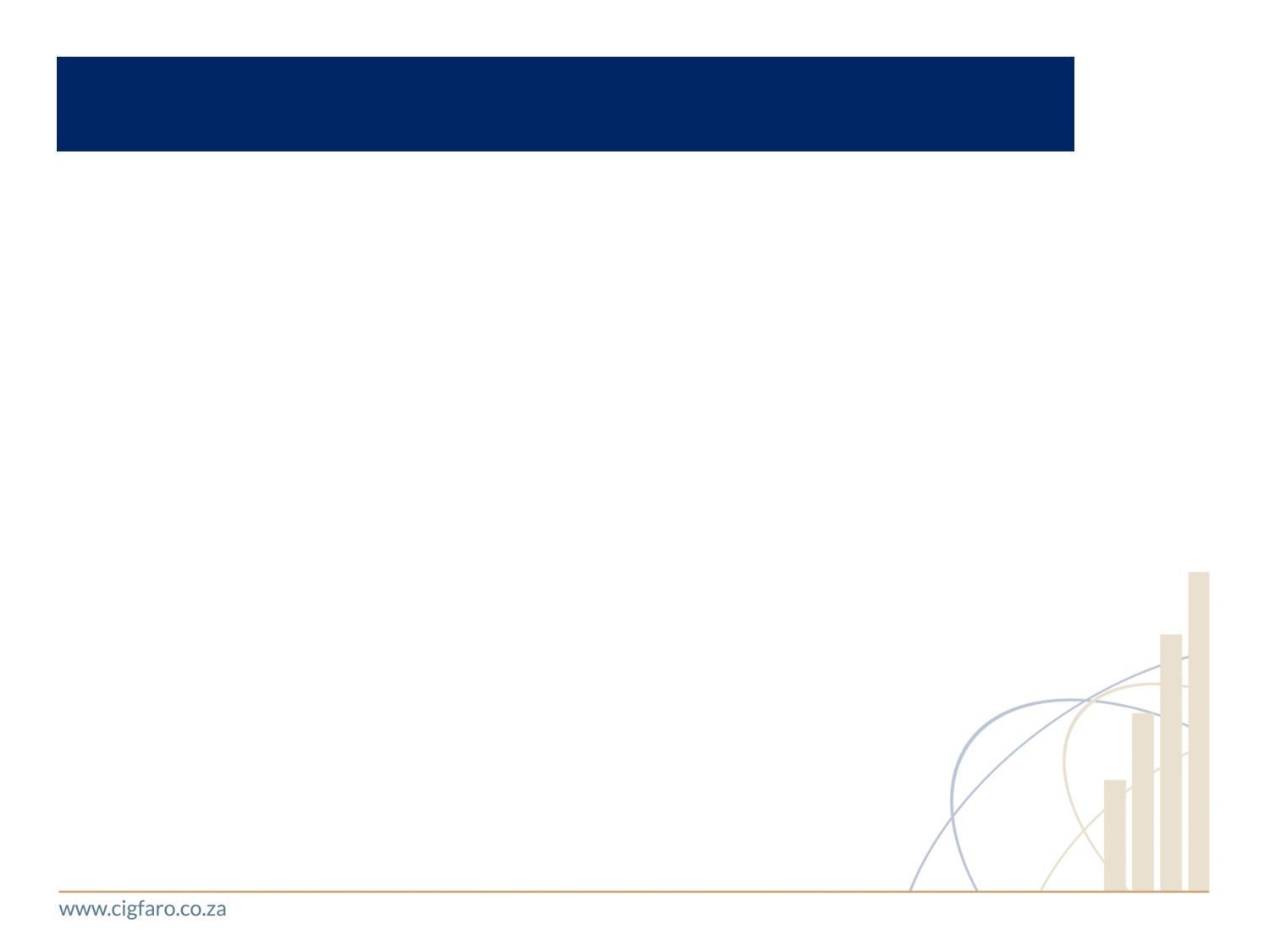 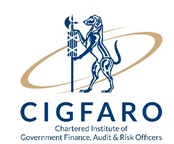 RE: A NATIONAL IMPLEMENTATION FRAMEWORK TOWARDS THE PROFESSIONALISATION OF THE PUBLIC SERVICE
Challenges facing LG Sector
Implementation and monitoring of the Framework 
Ethics 
Pre-entry, Recruitment and Selection 
Professional Development
Continuing Learning
[Speaker Notes: The Institute is a MEMBERSHIP BASE – NON-PROFITABLE – VOLUNTARY PROFESSIONAL BODY]
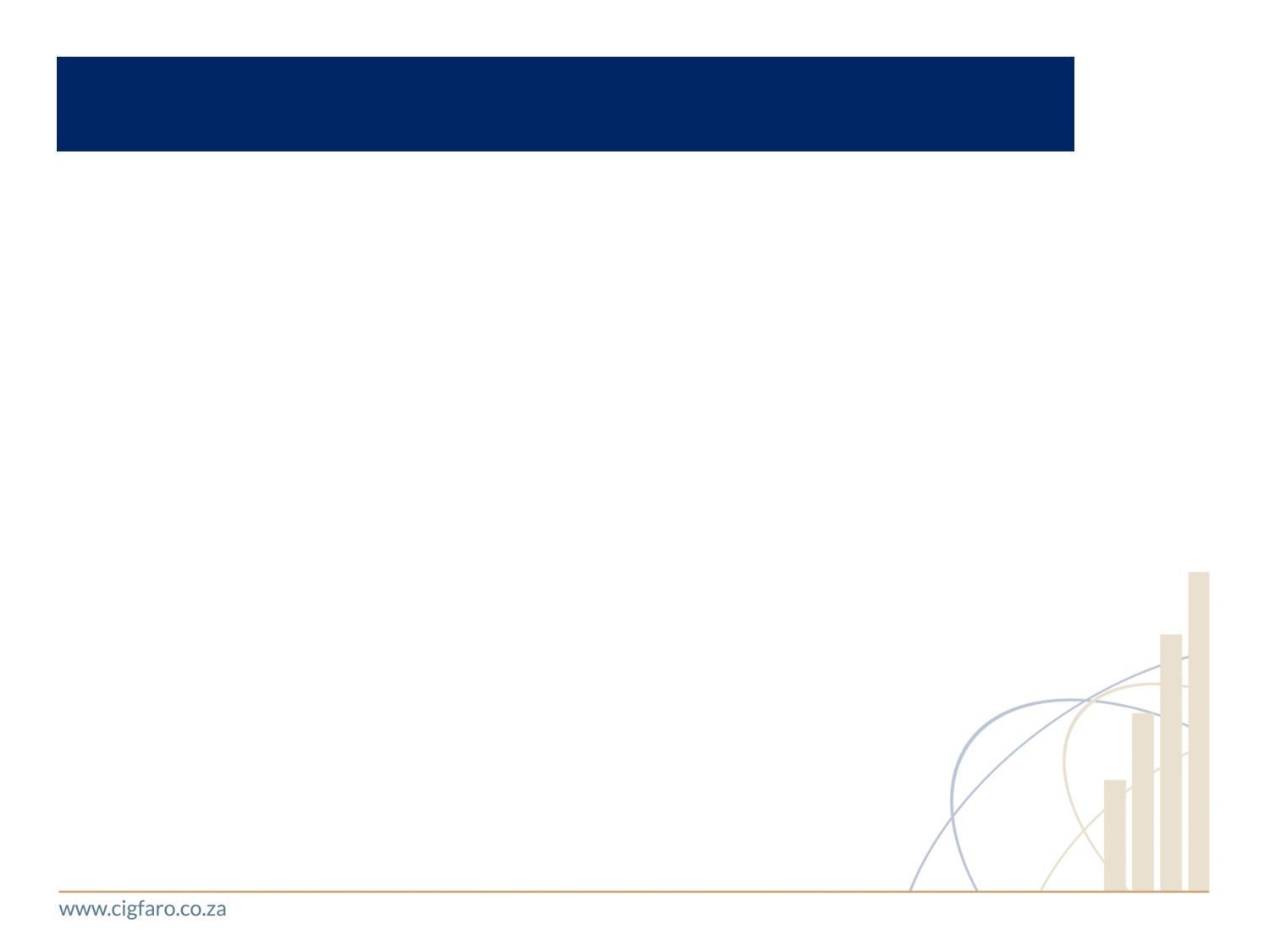 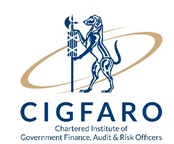 Challenges
The Minister presented the Local Government Report to Cabinet in 2021 on the performance of municipalities.  It revealed that some municipalities are still experiencing political, governance, financial and institutional challenges to meet obligations
Some of the challenges include:
Ineffective performance management and lack of accountability
Irregular and inappropriate appointments
Poor skills Development
Lack of compliance with legislation

The theme of the AG’s general report of 2019-2020 “Ethical and accountable leadership should drive the required change” needs to be resuscitated as diligent leadership, who maintain accountability and act against mismanagement, transgressions, non-performance, fraud and financial loss, would not yield such poor reports by the AG.  In addition the AG also emphasised the lack of financial skill to improve financial reporting and internal controls.
4
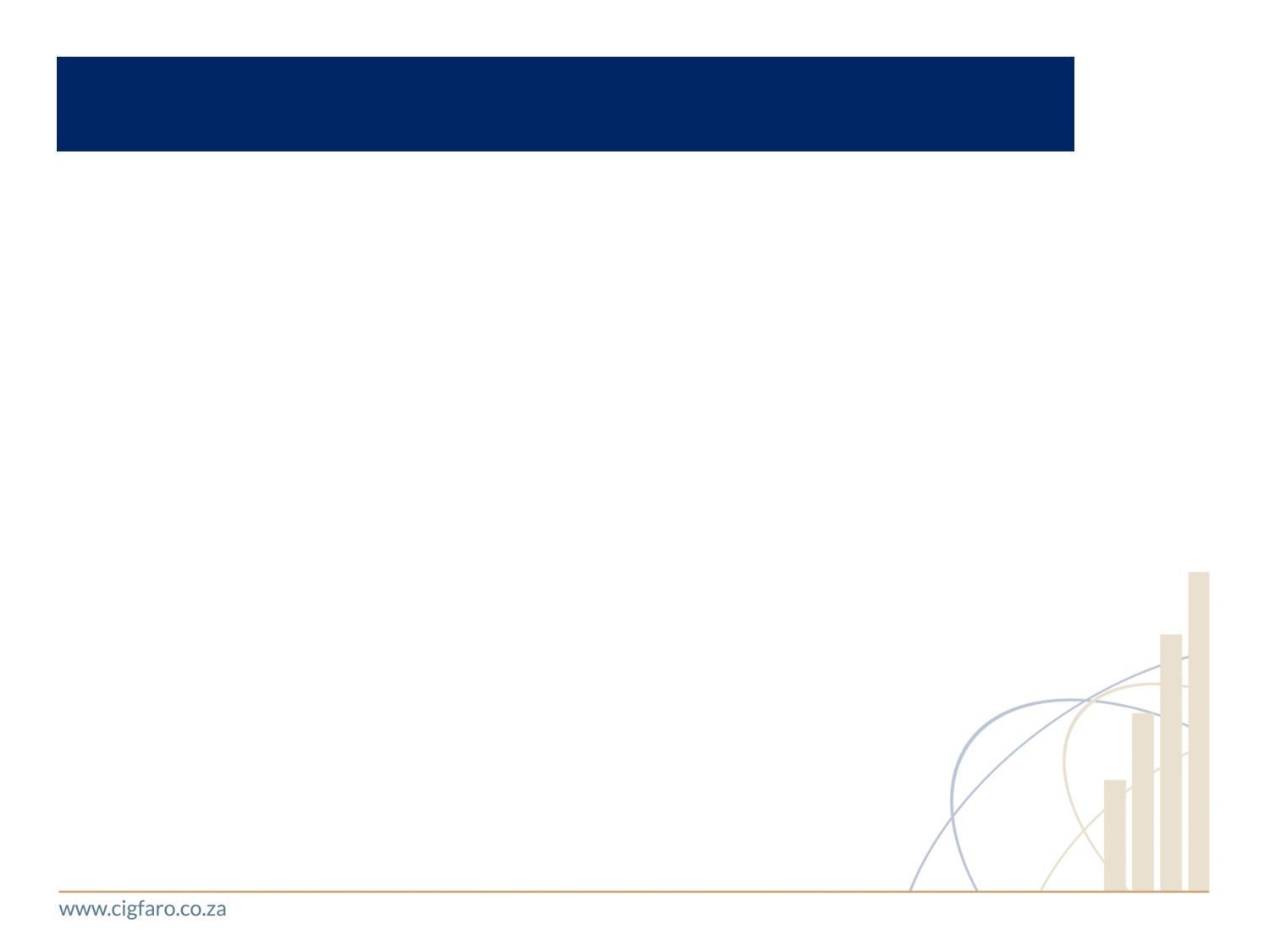 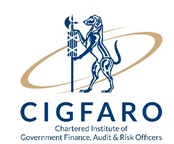 Implementation and monitoring of the Framework - High Level Roll-out Plan -
Finalisation of the Comprehensive Local Government Handbook
Align practitioners/members Logbook to Handbook
Assign mentors to junior members
Structured & Systematic Plan for direct impact & ultimate improvement in service delivery, financial performance and audit outcomes for South Africa
5
[Speaker Notes: Both MFMA and PFMA requires the CFO be responsible for the effective management of the institution including exercise of sound budgeting and budgetary control practices, the operation of internal controls and timely production of financial report.  The comprehensive handbook/logbook will help officials to prepare for the responsibility to understand these responsibilities from entry level to eventually being a CFO.

Mentors programme with the logbook will help with skills transfer.

Retired members are amongst the targeted group to assist with the mentorship]
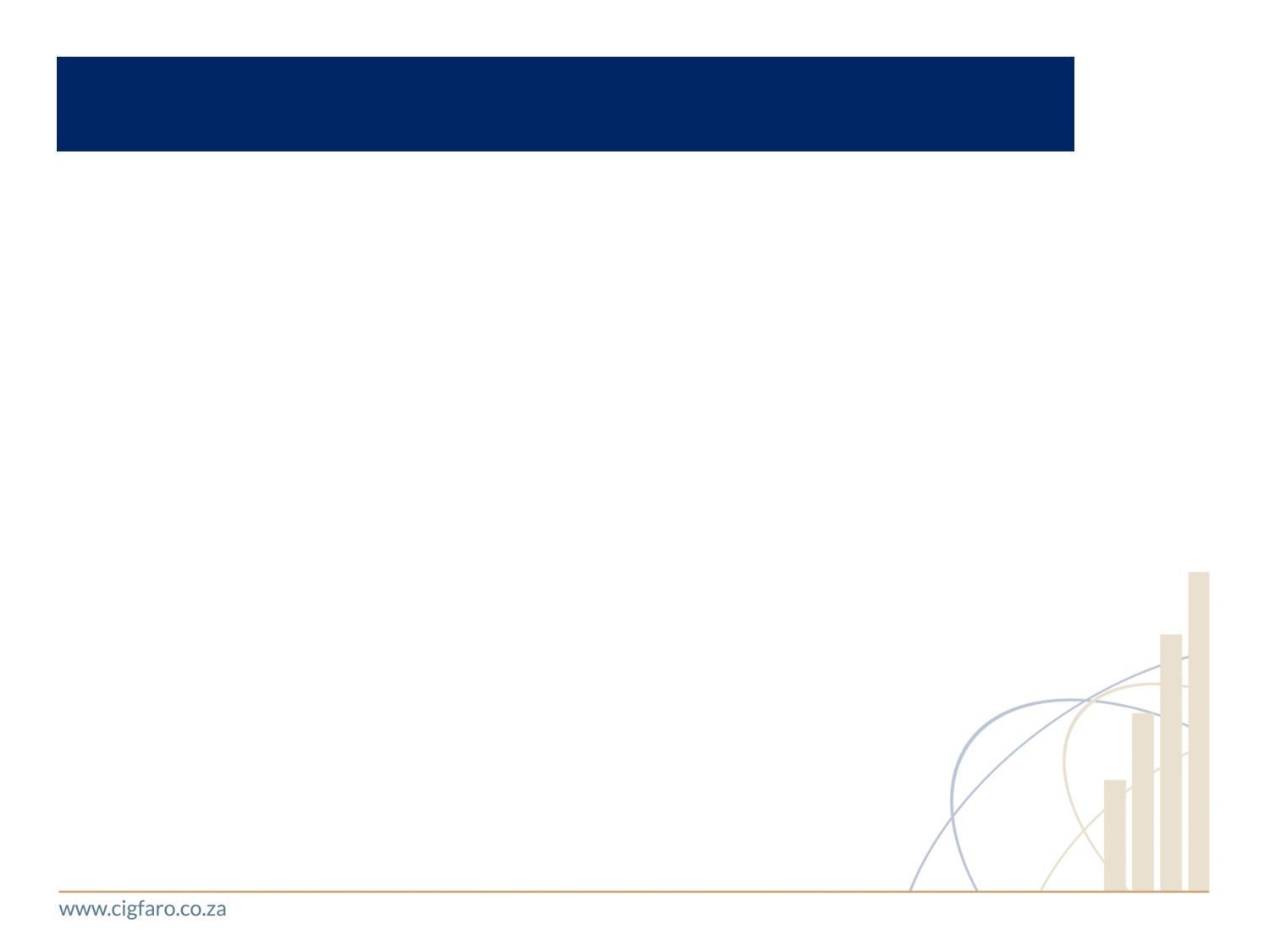 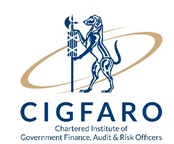 Ethics
Professional Body’s role is to protect the public against un-ethical behavior officials:
Code of Conduct
	=> Code of Ethics included in CoC
Disciplinary Policy / Committee
Appeals Committee for unfair treatment of members
As well as to Protect its members against threats request to operate unethical from employers, or political interferences.
[Speaker Notes: CIGFARO’s membership application include the Code of Conduct with an Ethics clause:

(1)	(i)    to represent the views of the profession;
(ii)   to preserve and maintain the integrity and status of the profession;
(iii) to take any steps which may be considered necessary to suppress dishonourable conduct and practices by members of the profession, and for this purpose to hold enquiries into the conduct of members;
(iv) to consider and deal with all matters affecting the professional integrity of the members of the Institute".
(2)	The Board considers that a statement of general principles, which should be observed by members, will be of assistance to members in maintaining the highest standards of integrity and independence fundamental to the profession of Public Finance Practitioner.
CIGFARO also protects their members against threats if a member refuse to be dishonourable.

CIGFARO hosts annually a Ethical Webinar to promote ethical behaviour.
All other events/trainings always have an ethical component.]
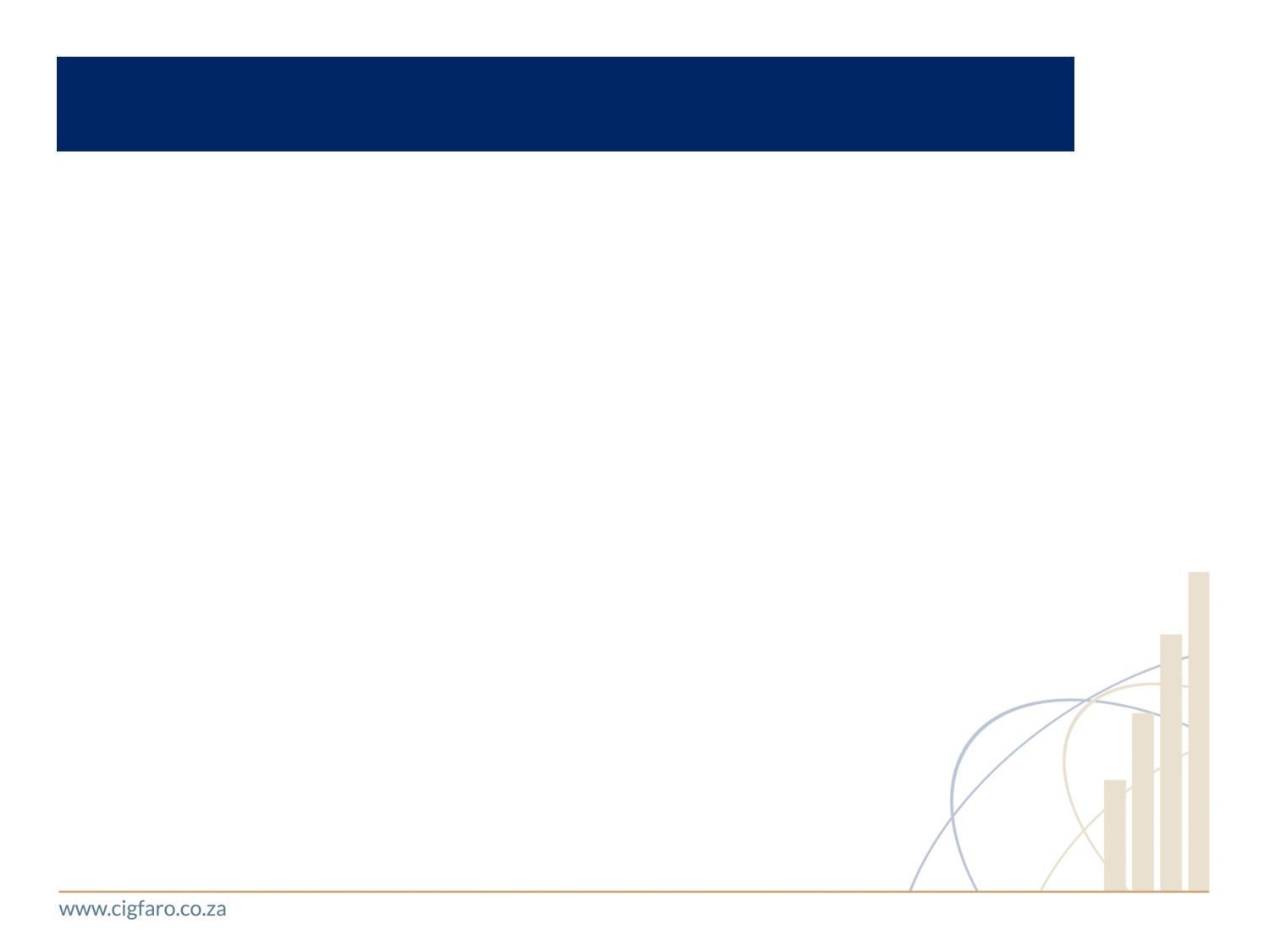 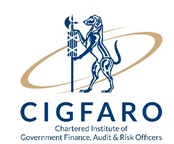 Pre-entry, Recruitment and Selection
Student membership for full time students
Proposal that interns and Junior officials should utilize the CIGFARO Logbook (2-years) for development 
New CFO and other staff be introduced to the hand book as a comprehensive guideRecognition of Prior Learning (RPL)
Introducing e-learning link to CIGFARO Handbook/Logbook – Lexis Nexis partnership
[Speaker Notes: CIGFARO recommend that Government include CIGFARO membership as compulsory for employment and promotions for at least less than R500 million budget if not all CFO’s to belong to CIGFARO for at least more than 5 years.

Grant to be utilised for at least entry level (interns) membership

Logbook is rotational]
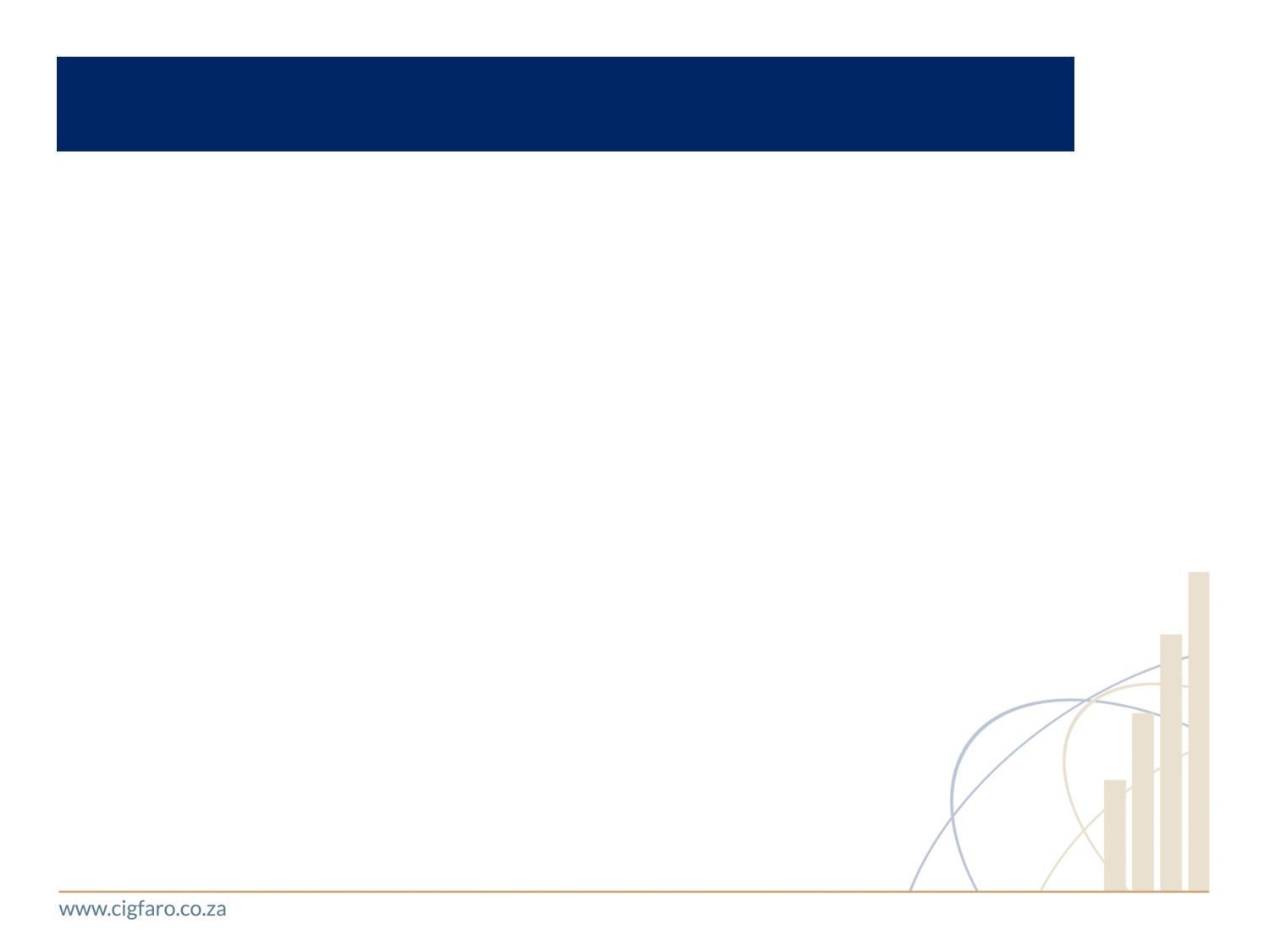 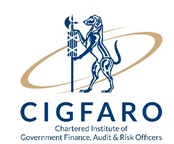 Pre-entry, Recruitment and Selection
[Speaker Notes: CIGFARO recommend that Government include CIGFARO membership as compulsory for employment and promotions for at least less than R500 million budget if not all CFO’s to belong to CIGFARO for at least more than 5 years.

Grant to be utilised for at least entry level (interns) membership

Logbook is rotational]
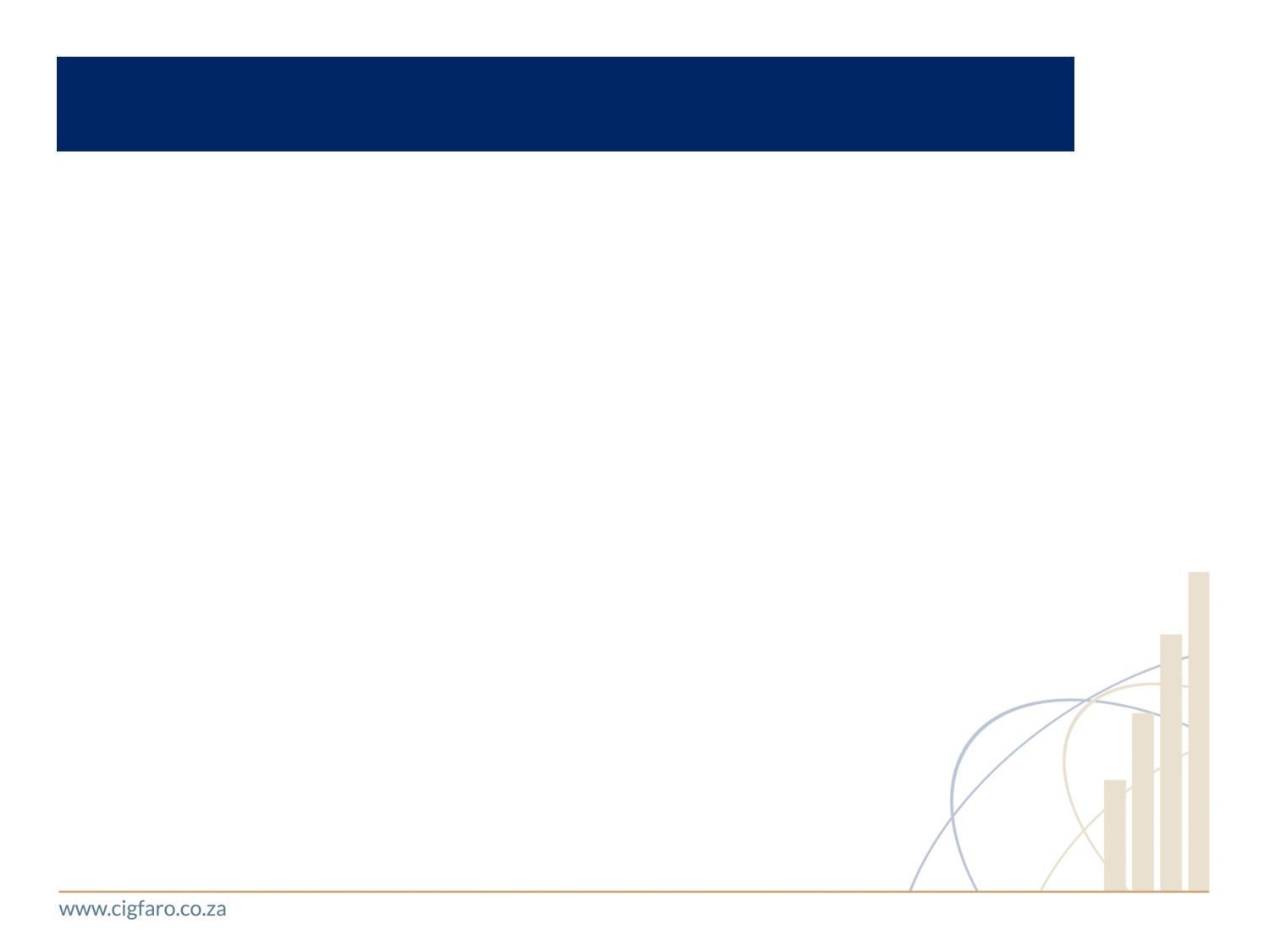 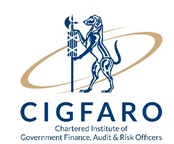 Professional Development
Phasing in process membership career development
Recognition of Prior Learning for Designation
Complete undergraduate qualifications with Accounting 3
Recognition of Minimum Competency Levels of Tertiary Institutions (Seta accreditation)
Hand book capacitation specific to LG
9
[Speaker Notes: All professional bodies should receive equal recognition

To facilitate on each all new requirements in the Finance Sector (i.e. Circulars/Legislation/Regulations/Account & Auditing Standards/Risk Standards etc.) through virtual events (Branches/CFO Forum)]
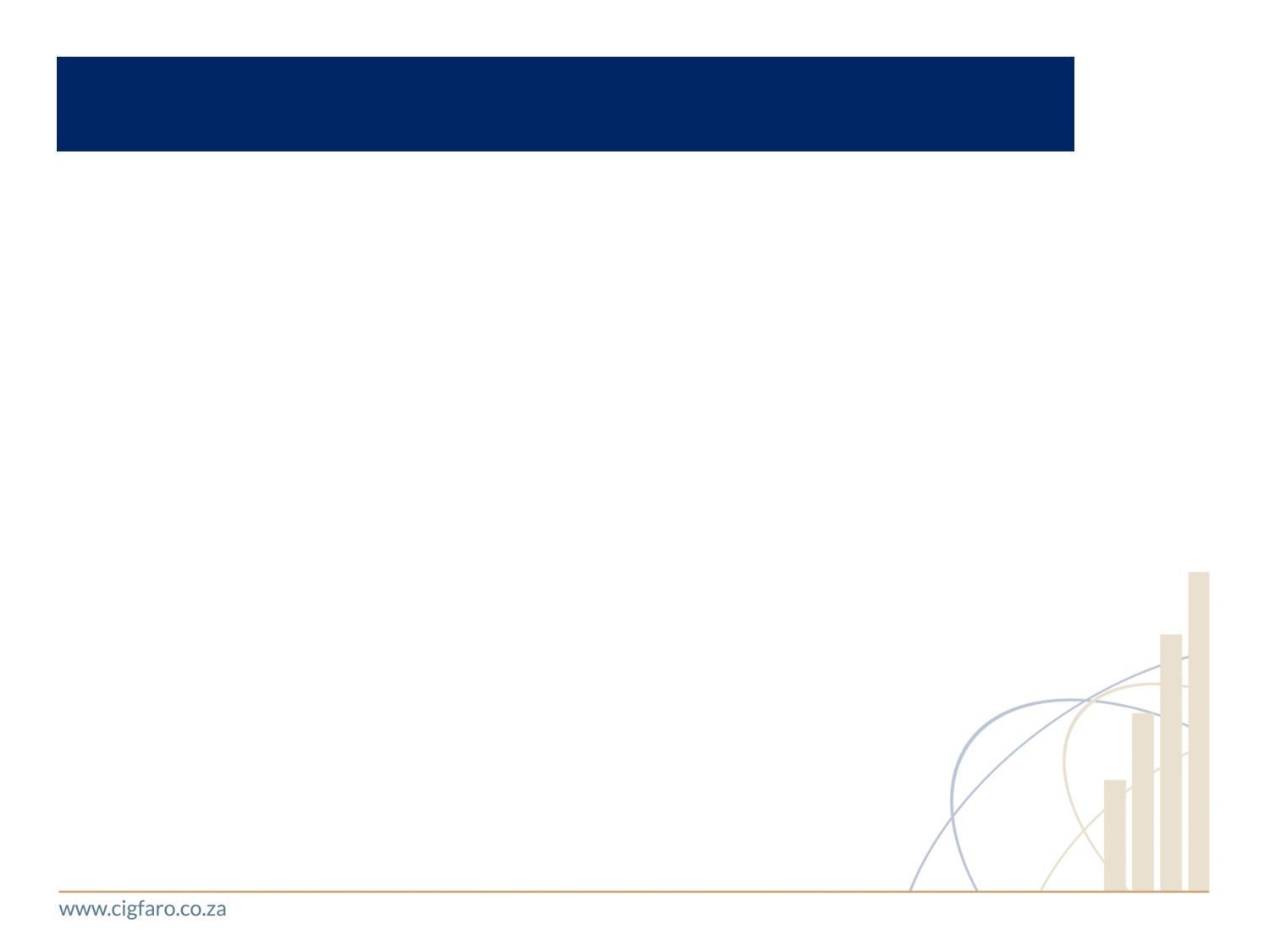 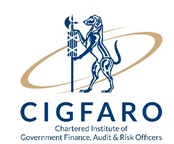 Continuing Learning 
Capacity Building/Networking Events
Members are rewarded with CPD points and must earn a certain amount of CPD point over a 3-year period to maintain membership.
The Institute hosts the following events on an annual basis:-
Audit & Risk Indaba – April
Public Sector Finance – July
ICT for Finance Conference – August
Annual Conference – October
mSCOA Regulation /Budgeting update – November
Capacity Building Training/Programmes through out the year
Training on any subject matter requested from Gov Organisations
10
[Speaker Notes: ARI Topics]
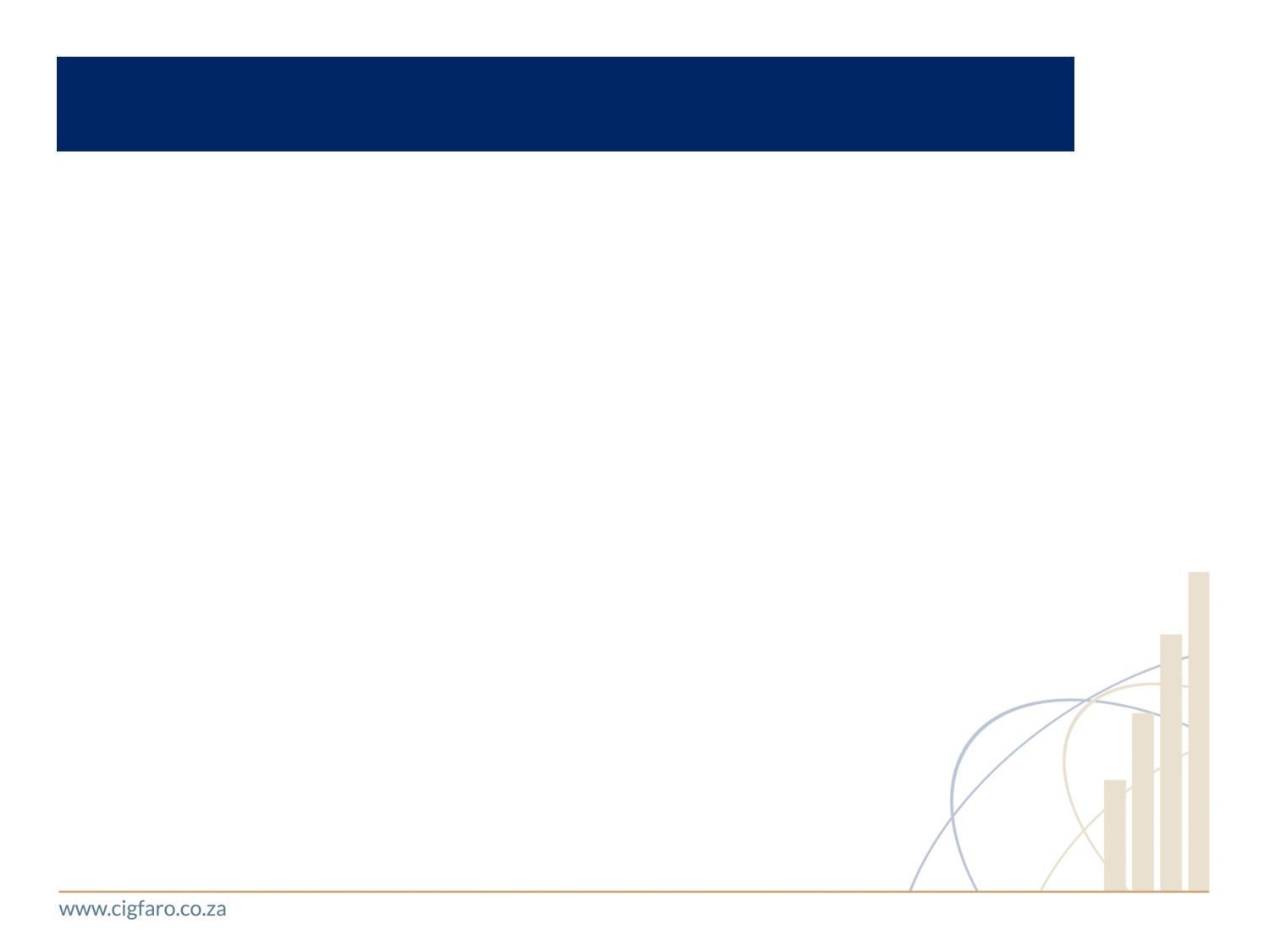 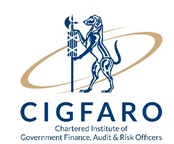 Continuing Learning Additional CPD – Training initiatives
CIGFARO is proud to involve practitioners in 
 National Capacitation Programme/Master Classes 
Budgeting
Revenue Management
Expenditure Management
Supply Chain Management
Asset Management
Risk Management
Accounting Standards  & Applicable Regulations
Ethics
Internal Controls
Financial Policies
Internal Audit
11
[Speaker Notes: Our continued support with ASB and updates on GRAP Standards]
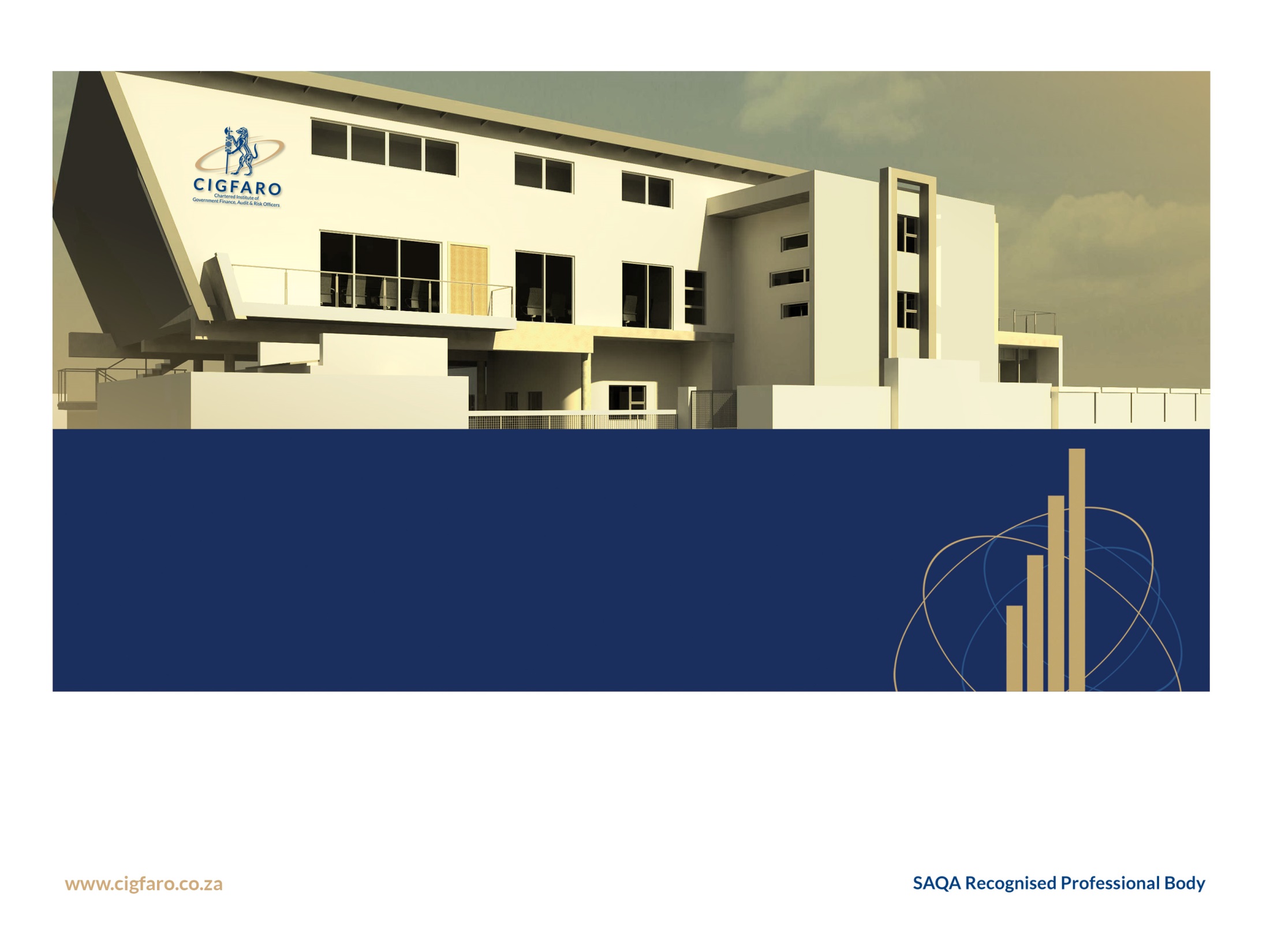 Questions
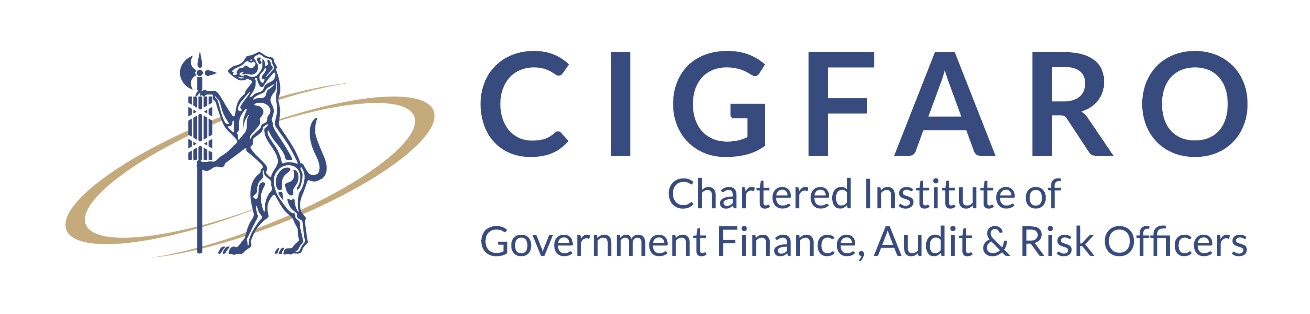 12